«Интеллектуальная собственность для малого и среднего бизнеса»


г. Губаха
16 ноября 2016 г.
Обзор региональной судебной практики в сфере прав на товарные знаки
Мальцев Н.М.
Юрист
Почему мы выбрали эту тему?
Двукратное увеличение количества споров
в АС ПК в сфере прав на товарные знаки
2х
2. Миф о том, что в Пермском крае 
интеллектуальная собственность, в том числе
права на товарные знаки фактически 
не защищаются.
2014-2015
Сегодня вы узнаете…
Что такое товарный знак?
Сколько сотен тысяч рублей потеряла Кондитерская фабрика «Пермская» в связи со спорами в сфере прав на товарные знаки? Сколько миллионов рублей смог взыскать Лысьвенский завод тяжелого Электрического машиностроения «Привод»? В чем опасность делать детские носочки с изображением «Смешариков»? Иные споры…
3. Как защитить свой товарный знак?
4. Что делать, если Вы получили претензию, либо исковое заявление?
БРЕНД
ТОВАРНЫЙ ЗНАК – 
ГЛАВНЫЙ ЭЛЕМЕНТ
ВАШЕГО БРЕНДА!
ТОВАРНЫЙ ЗНАК
30 400 руб.
30 000 000 руб.
Товарный знак – ст. 1477 ГК РФ
Обозначение, служащее для индивидуализации товаров юридических лиц или индивидуальных предпринимателей

Требуется получить свидетельство на товарный знак
Виды товарных знаков
В качестве товарных знаков могут быть зарегистрированы:

Словесные.
Изобразительные.
Комбинированные.
Другие обозначения или их комбинации.
I. Словесные товарные знаки
Билайн
Аэрофлот
Microsoft
Тинькофф
Apple
II. Изобразительные товарные знаки
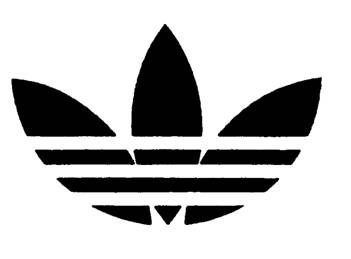 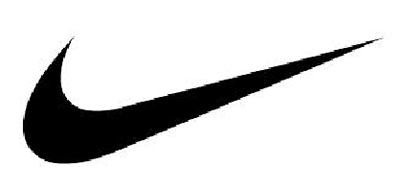 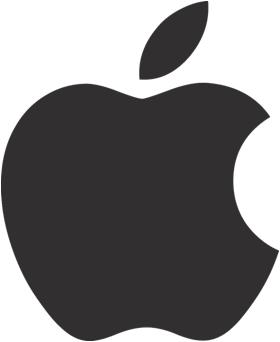 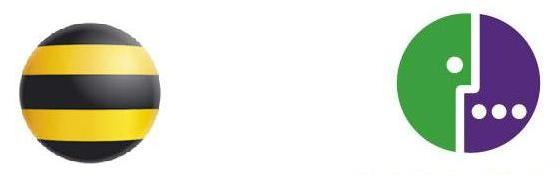 III. Комбинированные товарные знаки
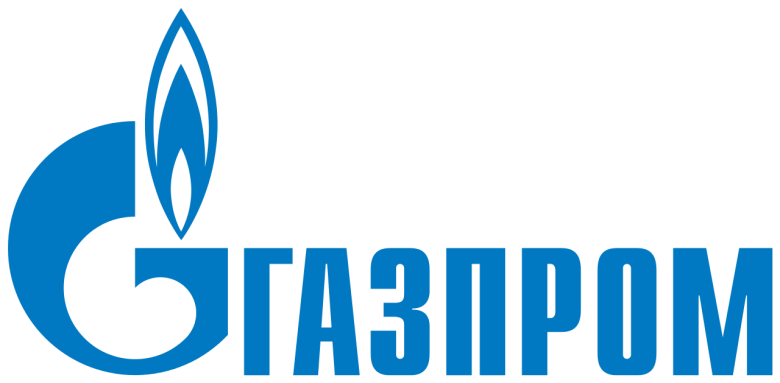 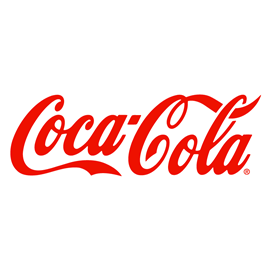 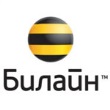 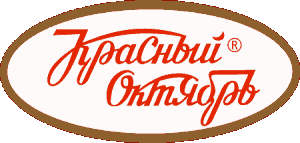 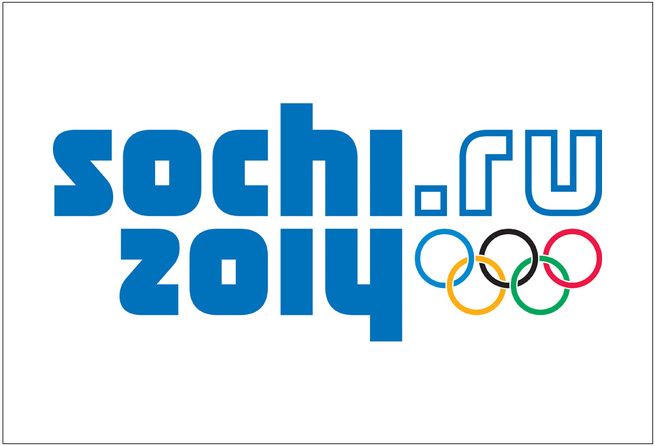 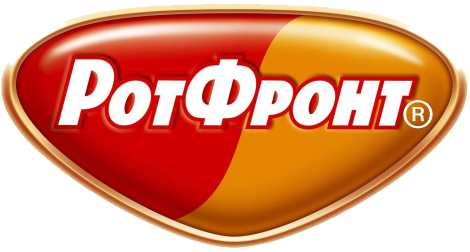 IV. Другие товарные знаки
Звуковые
Объемные
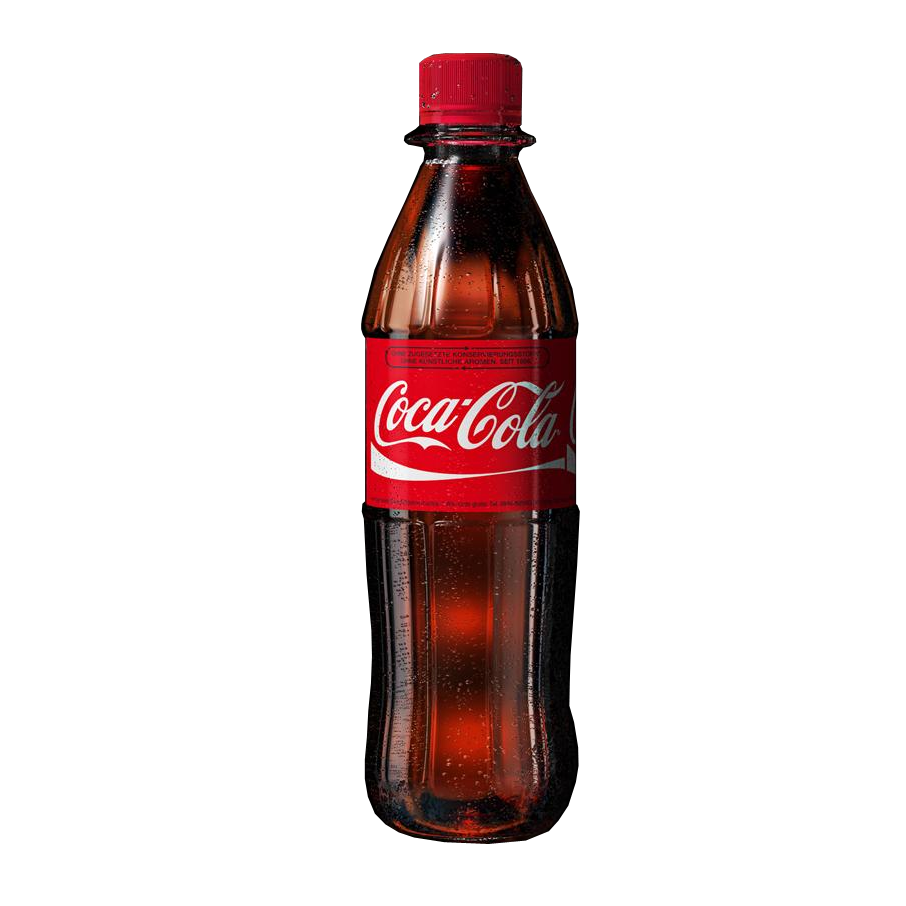 Международная регистрация № 829607. 
Владелец: Nokia Corporation



Номер регистрации: №251933
Владелец: ОАО "Вимм-Билль-Данн Продукты Питания"
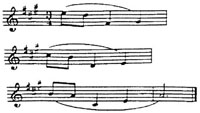 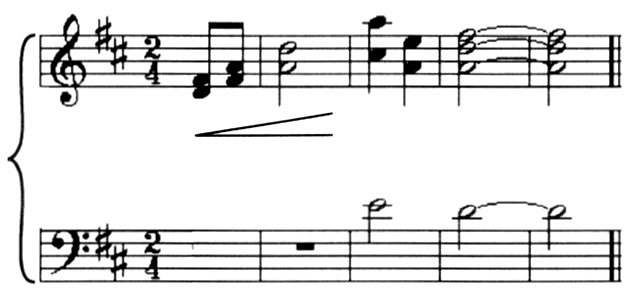 IV. Другие товарные знаки
Цветовые
Анимационные
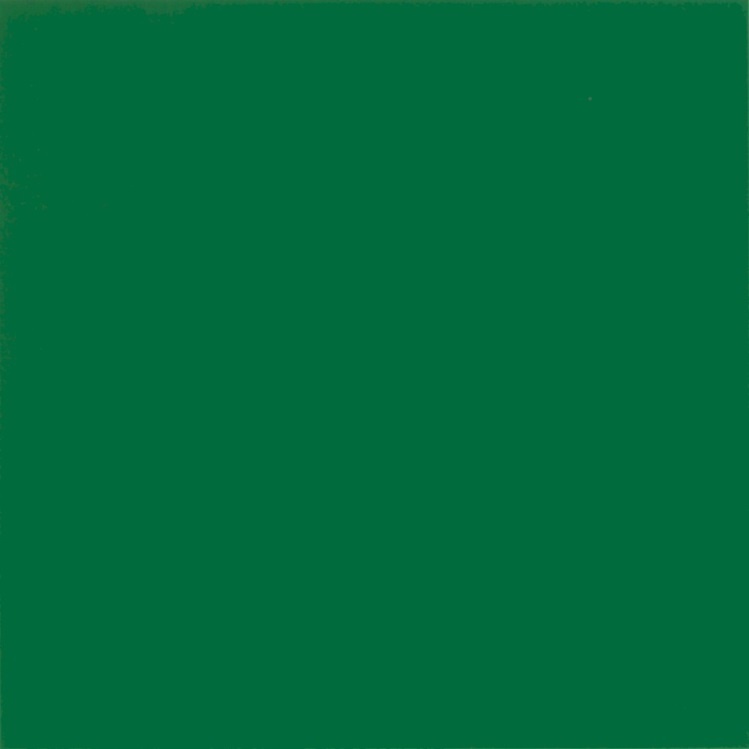 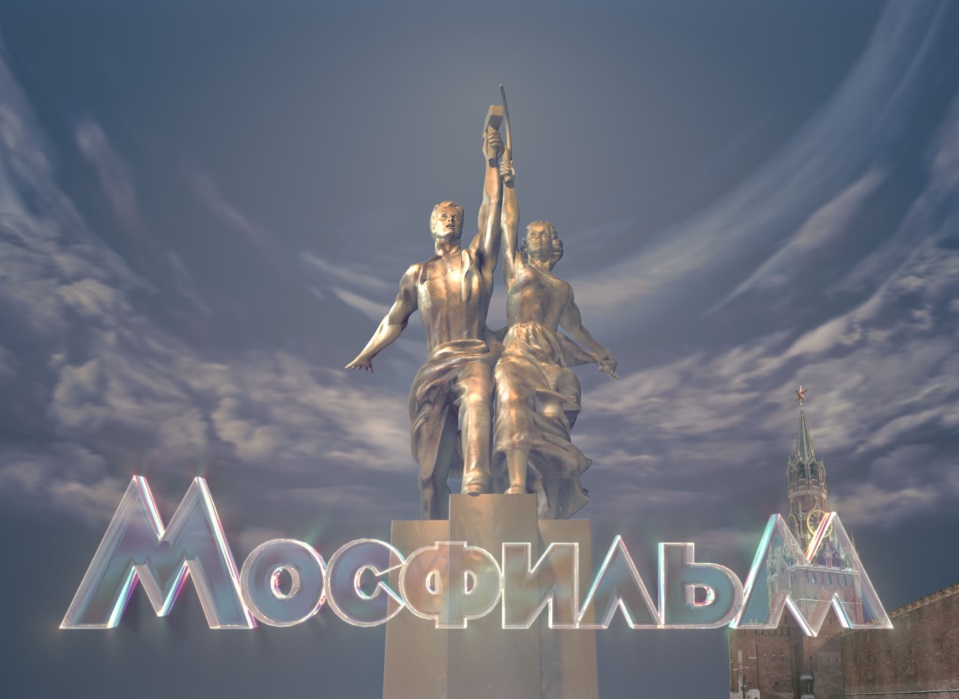 Рег. № 556088
Рег. № 361937
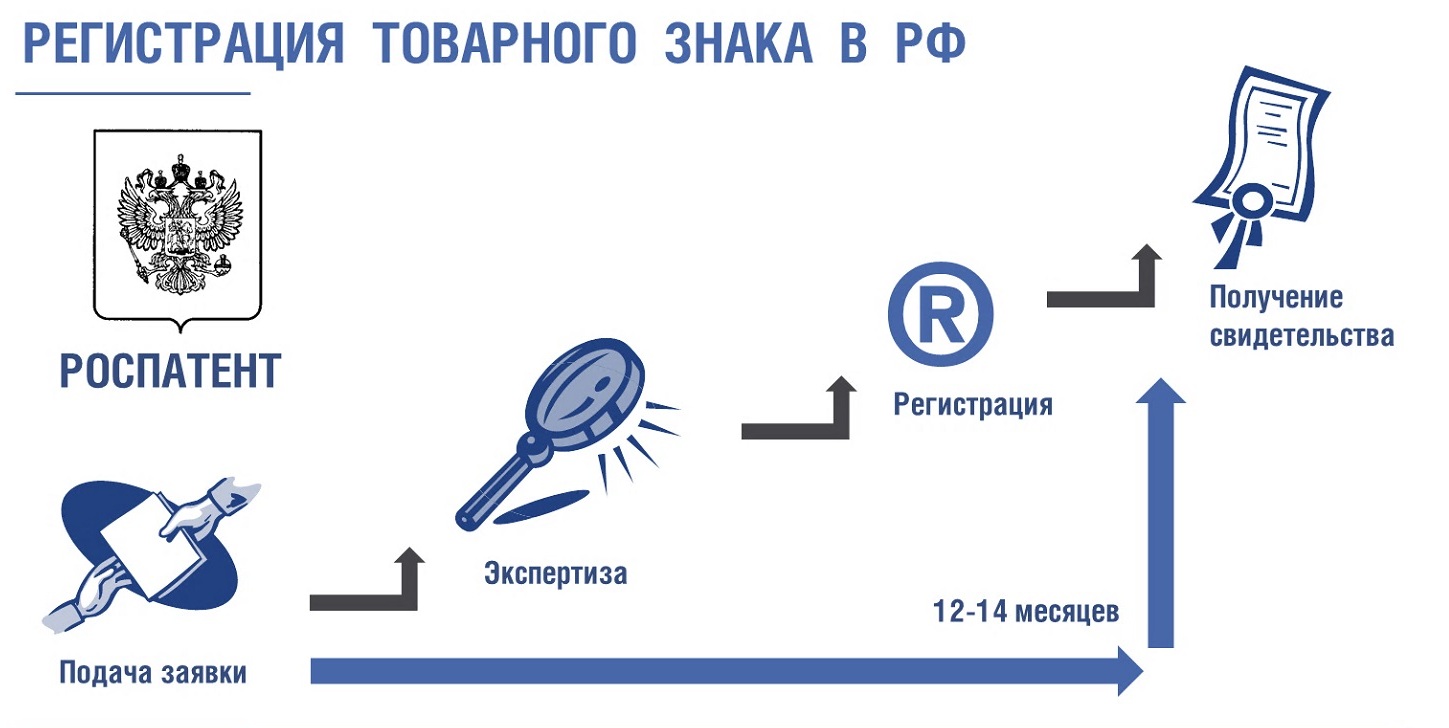 ТИПИЧНЫЕ ОШИБКИ
Сначала реклама, развитие, а потом – регистрация знака
Лет через 5…
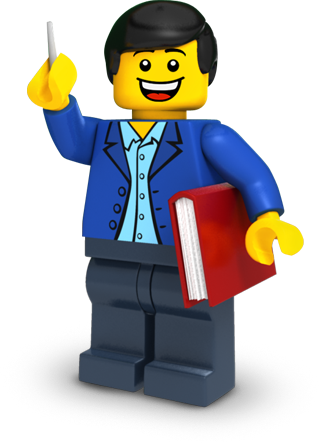 ОШИБКА!
Защита бизнеса
Варианты обозначения: «Веселый пекарь», «Добрый пекарь». 
Классы МКТУ: 30, 35, 43. 
Противопоставили:
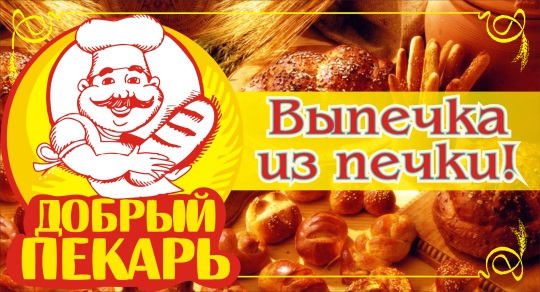 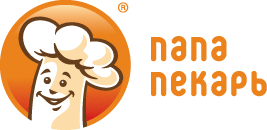 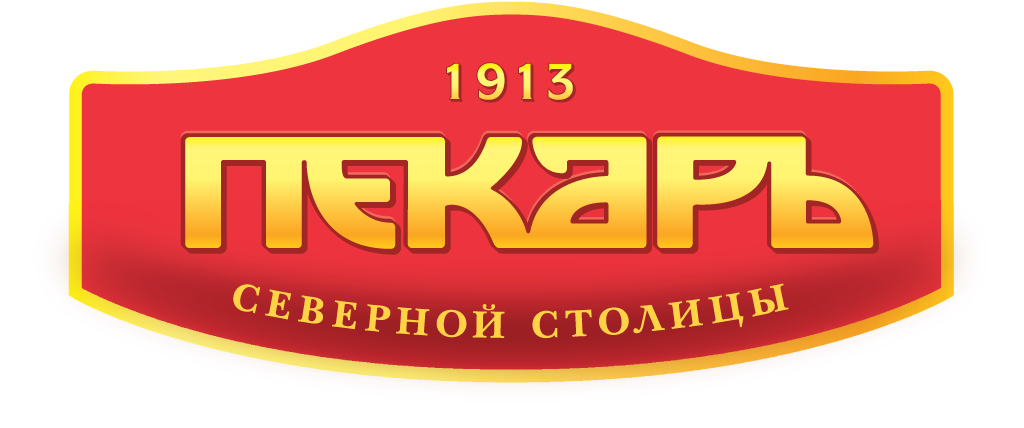 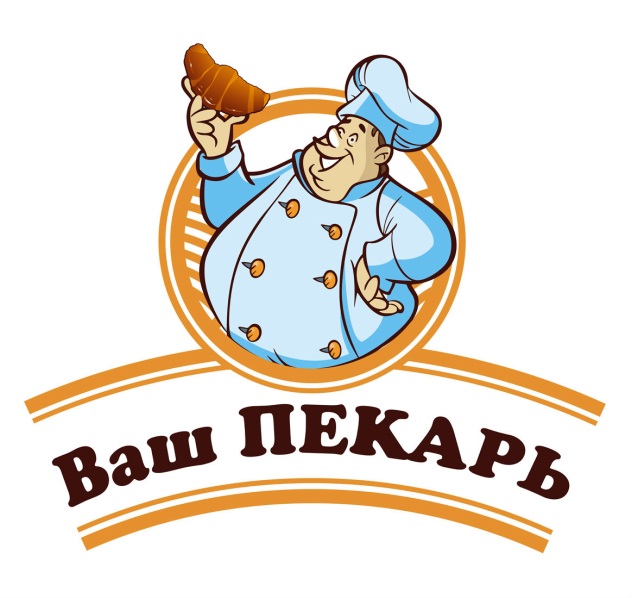 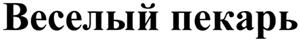 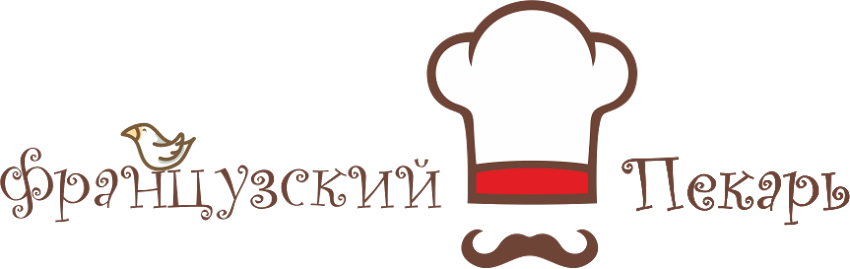 ФАНТАЗИЙНОЕ ОБОЗНАЧЕНИЕ – БОЛЬШЕ ШАНСОВ!
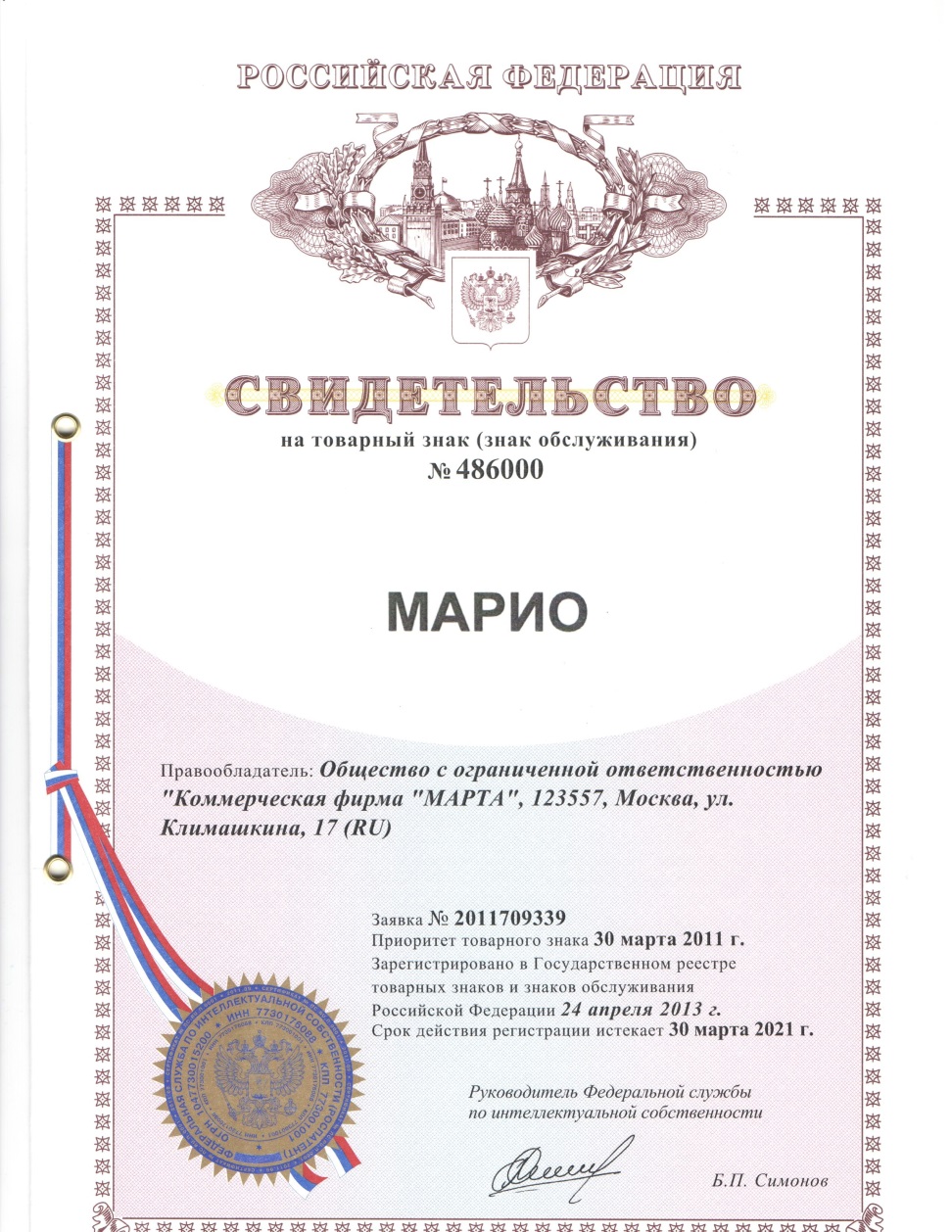 «Бумбулбон»
Свидетельство выдается на 10 лет с возможностью продления!
Бумбулбон
СПОСОБЫ ЗАЩИТЫ ПРАВ НА ТОВАРНЫЕ ЗНАКИ
Способы защиты прав на ТЗ
Статьи 12, 1250, 1252 ГК РФ

Статья 1515. Ответственность за незаконное использование товарного знака
Товары, на которых незаконно размещен товарный знак или сходное обозначение являются контрафактными.
Правообладатель вправе требовать изъятия из оборота и уничтожения за счет нарушителя контрафактных товаров.
Правообладатель вправе требовать по своему выбору от нарушителя вместо возмещения убытков выплаты компенсации:
От 10 тыс. до 5 млн. руб., определяемом по усмотрению суда исходя из характера нарушения
В двукратном размере стоимости товаров
В двукратном размере стоимости права использования (исходя из цены при сравнимых обстоятельствах)
ТОВАРНЫЙ ЗНАК – ОРУЖИЕ КОНКУРЕНТНОЙ БОРЬБЫ
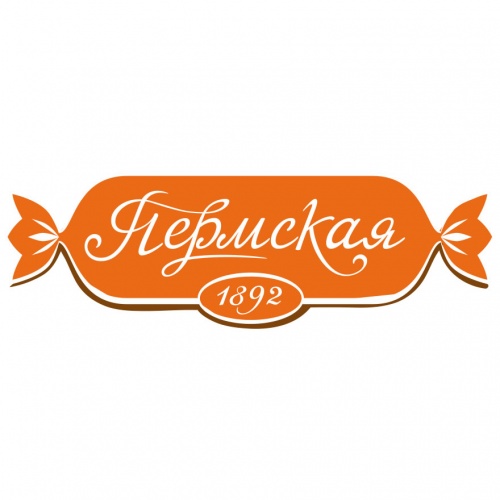 Кондитерская фабрика «Пермская»
Дело № А50-10780/2012

ОАО «Московская кондитерская фабрика «Красный Октябрь» и ОАО «Кондитерский концерн Бабаевский»
VS
 ОАО «Кондитерская фабрика «Пермская»
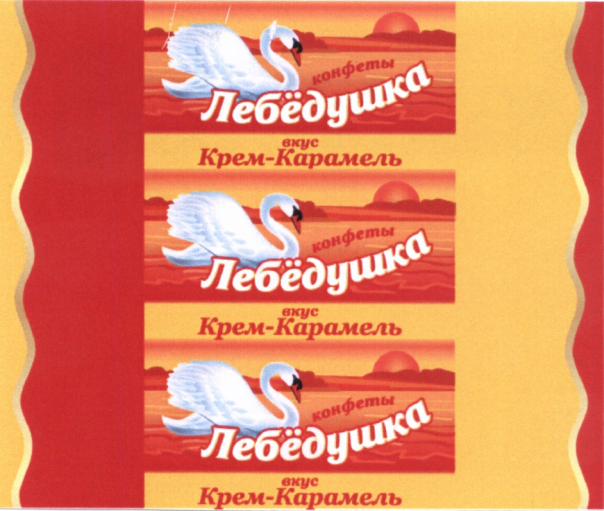 АС ПК: Взыскать в пользу «Красный Октябрь» 3 997 016 руб. компенсации за незаконное использование товарного знака «КАРА-КУМ» № 221036
…в пользу Концерн Бабаевский 500 000 руб. компенсации за незаконное использование товарного знака «БУРЕВЕСТНИК» № 164224, 100 000 руб. 00 коп. за незаконное использование товарного знака «ЛЕБЁДУШКА» № 440490.
Итог: утвердить мировое соглашение.
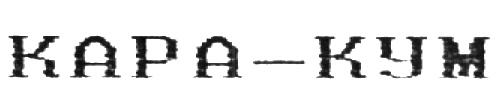 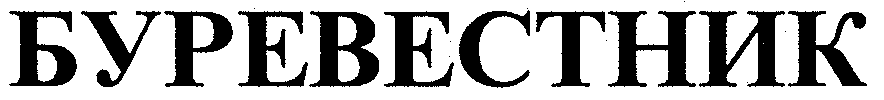 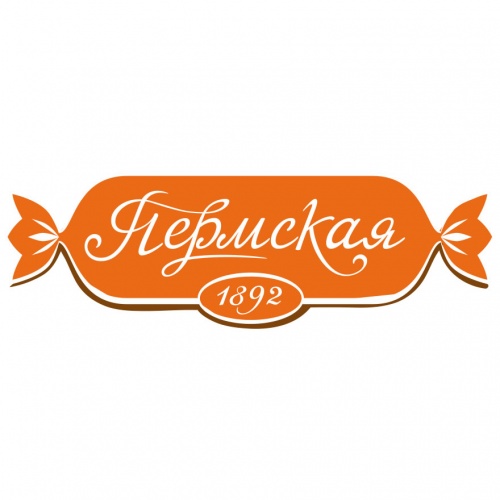 Кондитерская фабрика «Пермская»
Дело № А50-10778/2012

ОАО «Рот Фронт»
VS
 ОАО «Кондитерская фабрика «Пермская»
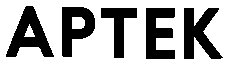 АС ПК: Взыскать компенсацию за незаконное использование товарных знаков в размере 3 733 781 рубля 14 копеек

Итог: утвердить мировое соглашение  «… выплатить истцу за незаконное использование товарных знаков «АРТЕК» (№ 150317), «МАСКА» (№ 125791), «ПИЛОТ» (№ 125797), «РОМАШКИ» (№ 202456) в общем размере 375 000 рублей».
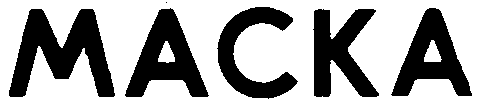 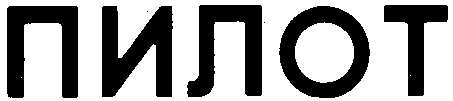 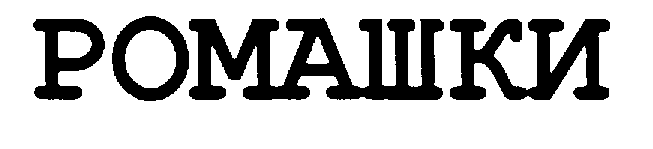 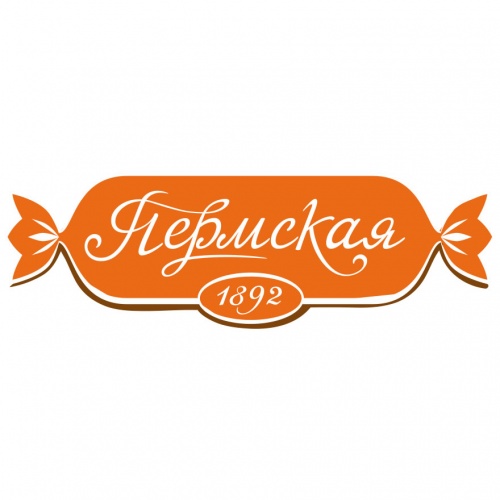 Кондитерская фабрика «Пермская»
Дело № А50-2810/2013

ЗАО «Кондитерская фабрика «Саратовская»
VS
 ОАО «Кондитерская фабрика «Пермская»
АС ПК: … взыскать 250 000 руб. 00 коп. компенсации за незаконное использование товарного знака «Дюймовочка» № 409622

Итог: решение дошло до СИП, осталось в силе.
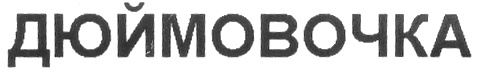 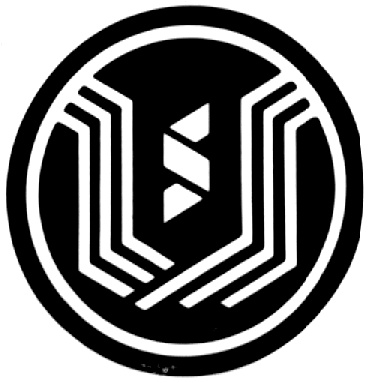 Лысьвенский завод тяжелого электрического машиностроения «Привод»
Дело № А50-14094/14

ПРИВОД
VS
 ООО «Приводсервис»
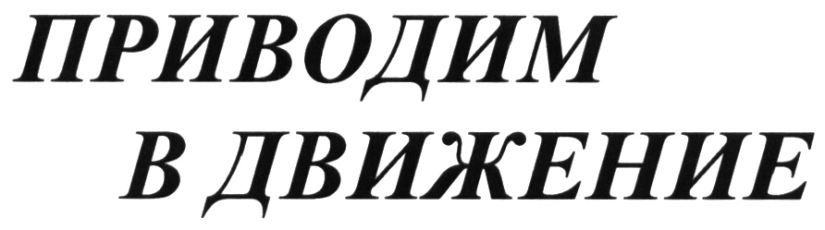 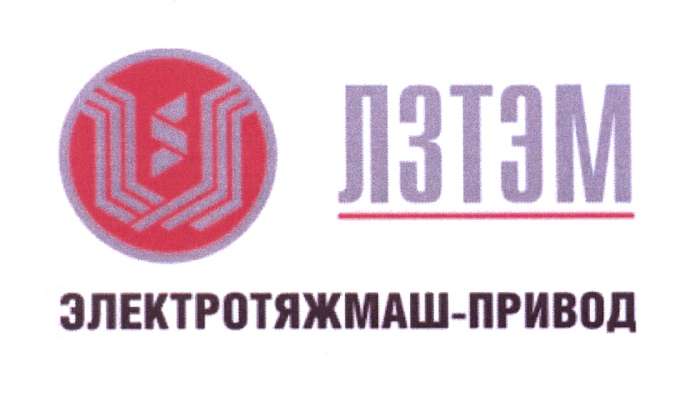 Требование: удалить обозначения, сходных с товарными знаками истца, из документации, рекламы, вывесок и других материалов, которыми сопровождается оказание услуг или реализация товаров истцом, в том числе из сети Интернет, выплатить компенсацию 1 000 000 руб.

АС ПК: … обязать прекратить нарушение исключительных прав истца; взыскать компенсацию за незаконное использование товарных знаков (№ 53579, 167650, 444105, 491023) в размере 600 000 рублей.
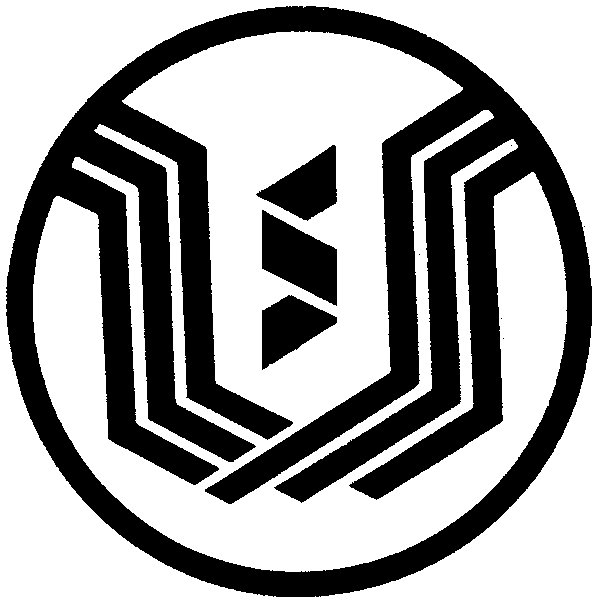 Лысьвенский завод тяжелого электрического машиностроения «Привод»
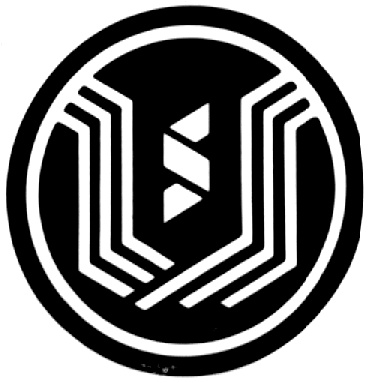 Дело А50-15093/14 
ПРИВОД
VS
 ООО «Электрические машины»
и ООО «НПФ«Союз»
Требование: взыкать 8 000 000 рублей, изъять из оборота и уничтожить контрафактные электродвигатели.

АС ПК: …взыскать с ООО «Электрические машины»
и  ООО «НПФ«Союз» компенсацию за незаконное использование товарных знаков (№ 53579, 167650, 444105, 491023) в размере 8 000 000 рублей.

Итог: СИП оставил решение в силе.
БЫСТРОДЕНЬГИ
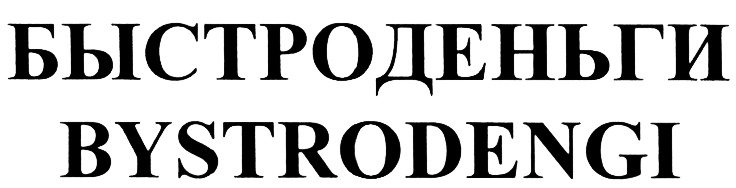 Дело № А50-12987/2013

ООО «Магазин Малого Кредитования»
VS
 ООО «БД 59»
Требование: сменить фирменное наименование (ранее – Быстро Деньги), выплатить компенсацию 1 700 000 руб.

АС ПК: … взыскать компенсацию за незаконное использование товарного знака № 402056 в размере 425 000 руб.
ПРЕДОСТЕРЕЖЕНИЕ МАРКЕТОЛОГАМ
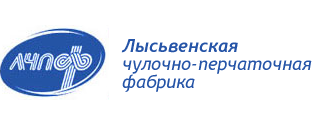 Проблема с носочками
Дело №А50-10781/2013  
Смешарики ГмбХ
VS
 ОАО «Лысьвенская чулочно-перчаточная фабрика»
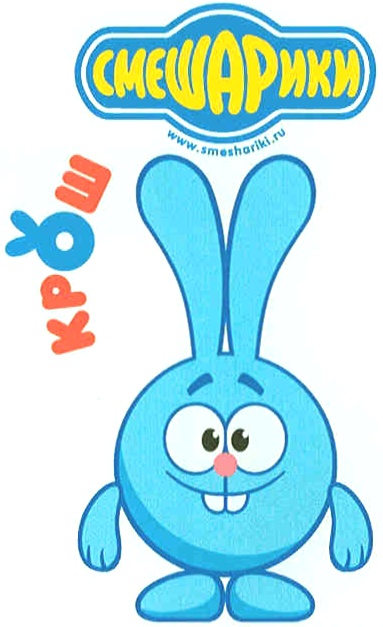 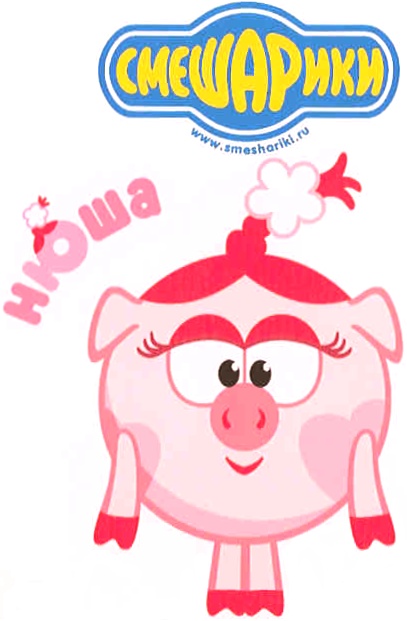 Требование: взыкать 50 000 руб. за нарушение прав на товарные знаки «Крош» № 321933 «Нюша» № 332559

АС ПК: …взыскать 20 000 руб. компенсации

Итог: СИП вернул, АС ПК – отказ в удовлетворении иска.
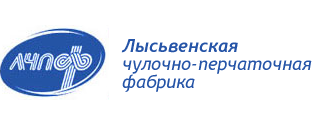 Проблема с носочками
Дело №А50-10782/2013  
Смешарики ГмбХ
VS
 ОАО «Лысьвенская чулочно-перчаточная фабрика»
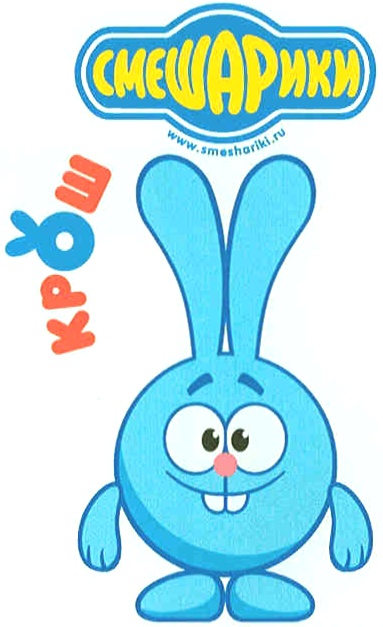 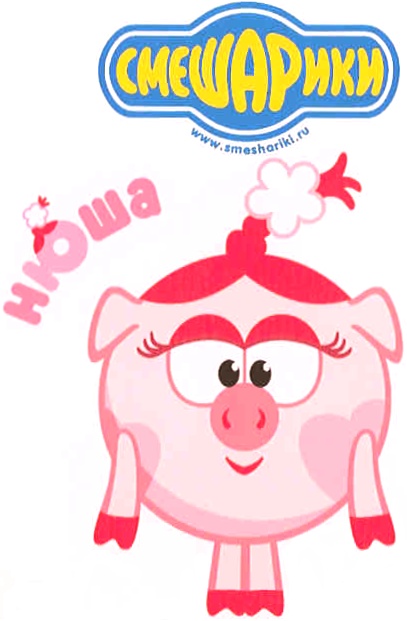 Требование: взыскать 2 500 000 руб. компенсации за нарушение прав на товарные знаки № 321933 «Крош», № 332559 «Нюша» 

АС ПК: …взыскать 100 000 руб. компенсации

Итог: ВАС РФ – оставить решение без изменения
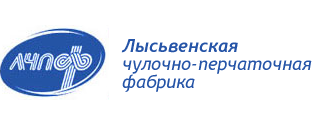 Проблема с носочками
Дело №А50-10783/2013  
Смешарики ГмбХ
VS
 ОАО «Лысьвенская чулочно-перчаточная фабрика»
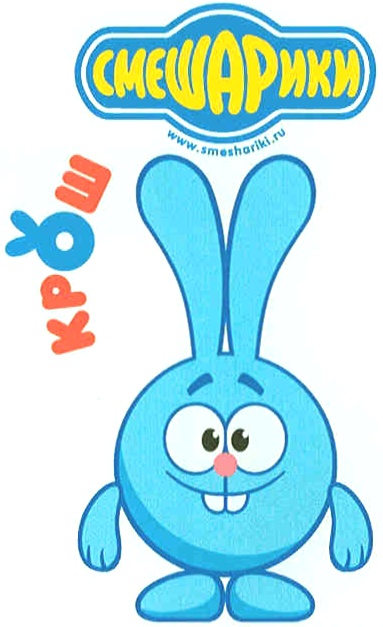 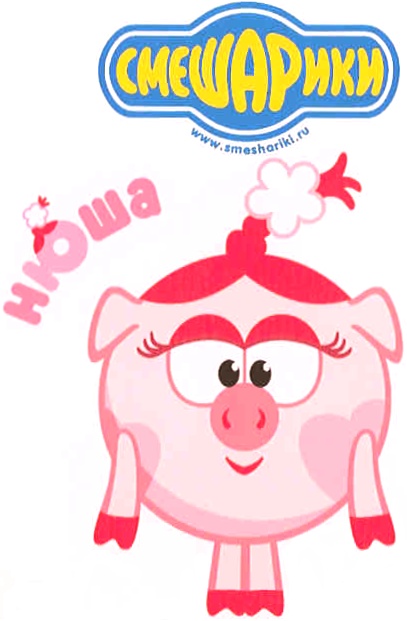 Требование: взыскать 1 300 000 руб. компенсации за нарушение прав на товарные знаки № 321933 «Крош», № 332559 «Нюша» 

АС ПК: …взыскать 50 000 руб. компенсации

Итог: решение устояло во всех инстанциях!
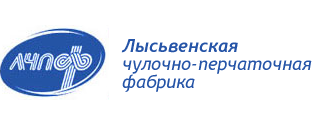 Проблема с носочками
Дело №А50-15743/2013

Смешарики ГмбХ
VS
 ОАО «Лысьвенская чулочно-перчаточная фабрика»
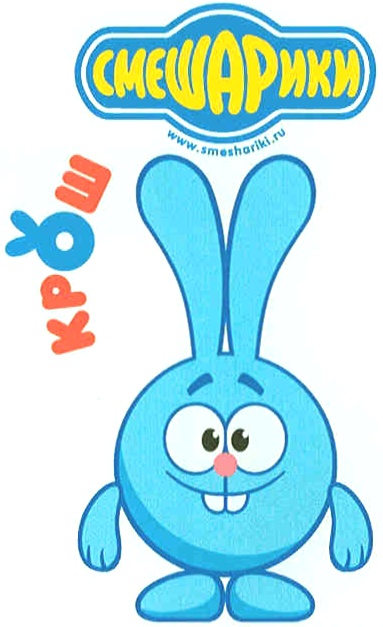 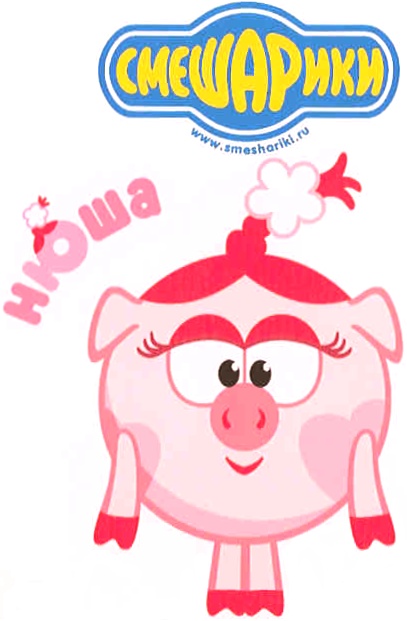 Требование: взыскать 160 000 руб. компенсации за нарушение прав на товарные знаки № 321933 «Крош», № 332559 «Нюша» 

АС ПК: …взыскать 40 000 руб. компенсации

Итог: решение устояло во всех инстанциях!
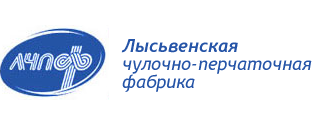 Проблема с носочками
Дело № А50-16204/2013

Смешарики ГмбХ
VS
 ОАО «Лысьвенская чулочно-перчаточная фабрика»
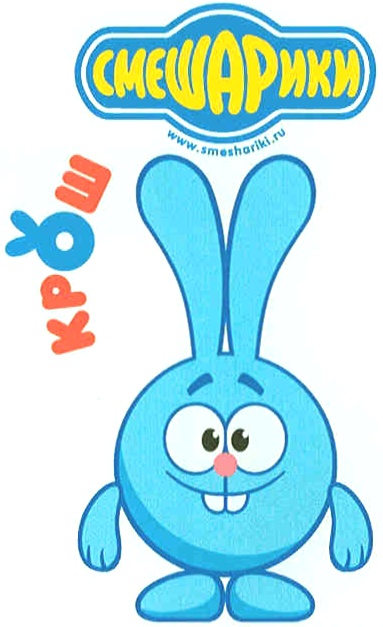 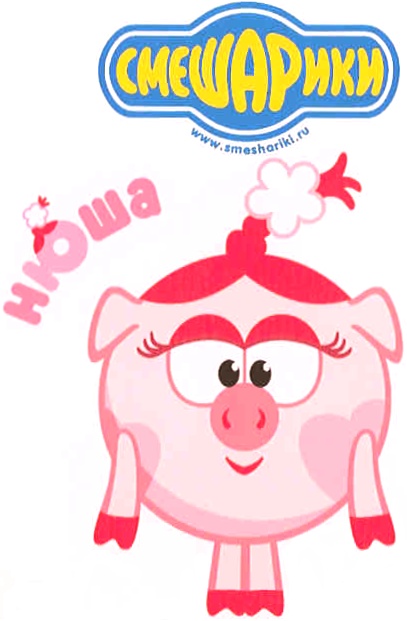 Требование: взыскать 210 000 руб. компенсации за нарушение прав на товарные знаки № 321933 «Крош», № 332559 «Нюша» 

АС ПК: …взыскать 20 000 руб. компенсации

Итог: решение устояло во всех инстанциях!
Проблема с сосисками
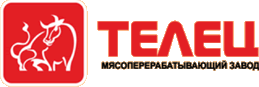 Дело № А50-11891/14

ЗАО «Микояновский мясокомбинат»
VS
 ООО «Мясоперерабатывающий завод «ТЕЛЕЦ»
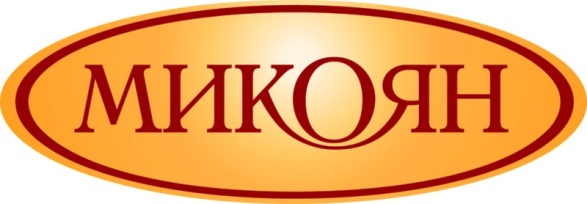 Требование: взыскать 250 000 руб. компенсации, запретить использования товарного знака «Школьные» (№ 302687)

АС ПК: иск удовлетворить!
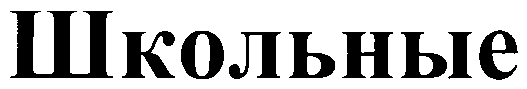 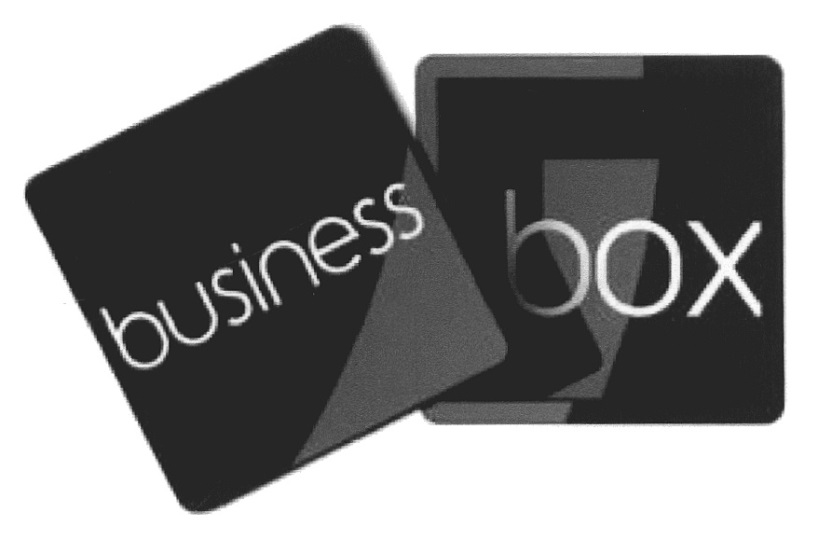 Business Box
Дело № А50-22302/2012

ООО «MyBOX» 
VS
 ЗАО «ЭР-Телеком Холдинг»
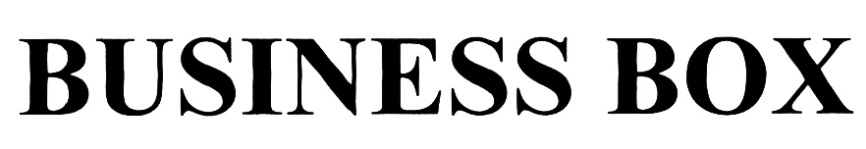 Требование: запретить использование ТЗ Business Box
(№ 408280 и № 408271), опубликовать решение суда и взыскать компенсацию  5 000 000 руб

АС ПК: запретить использование, взыскать 100 000 руб. компенсации . 

ФАС УО: оставить без изменения.
БОРЬБА С КОНТРАФАКТОМ
Панасоник Корпорейшн
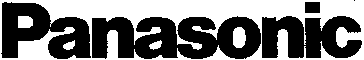 Дело № А50-24707/2014

Компания «Панасоник Корпорэйшн» 
VS
 ООО «ТИТАН»
Требование: прекратить нарушение прав на ТЗ (Роспатент №219315 и ВОИС 824 384) и взыскать компенсацию  500 000 руб.

АС ПК: взыскать 150 000 руб. компенсации . 

17 ААС: оставить без изменения.
МАССОВЫЕ КАТЕГОРИИ ДЕЛ
Статистика, общие черты
Крупные правообладатели против ИП – конечных продавцов

Минимальная сумма компенсации
Наиболее «проблемные» знаки для ИП
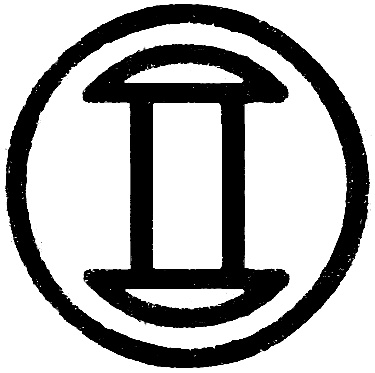 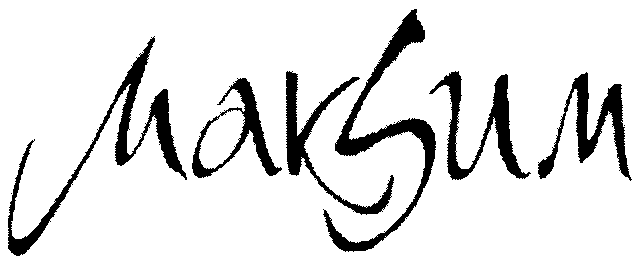 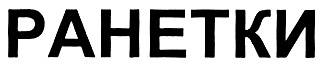 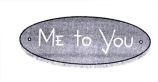 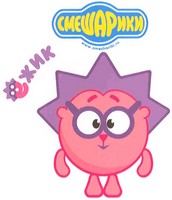 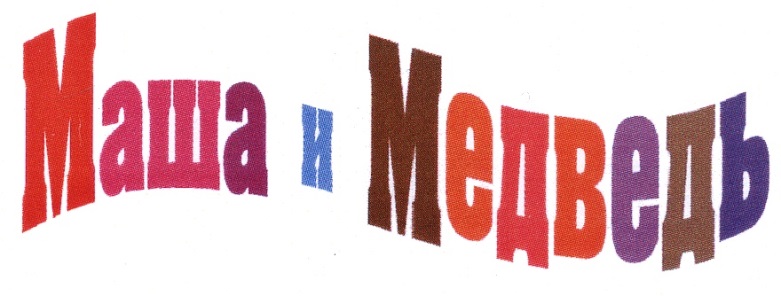 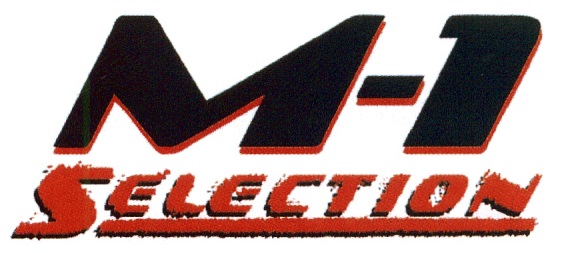 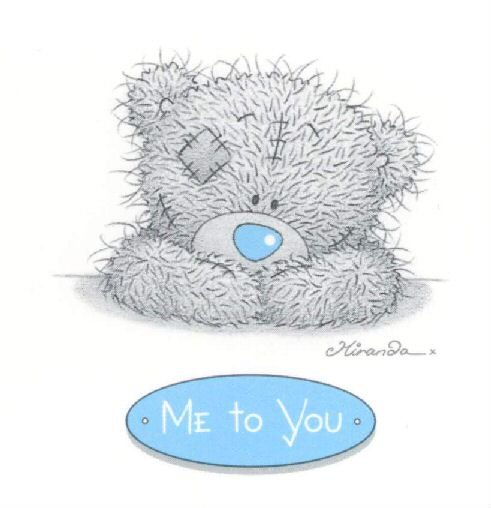 Типичный пример
Дело № А50-13935/2014 

«Карт Бланш Гритингс Лимитед»  
VS
 ИП Прошина А.В.
Требование: взыскать компенсацию за нарушение исключительных прав на ТЗ № 862892 и на рисунок. В размере 20 000 руб.

АС ПК: взыскать 20 000 руб.
Дополнительные последствия
Смена фирменного наименования
Дело № А50-1014/2014 

ООО «Фармаимпекс-Вятка»  
VS
 ООО «Бережная аптека»
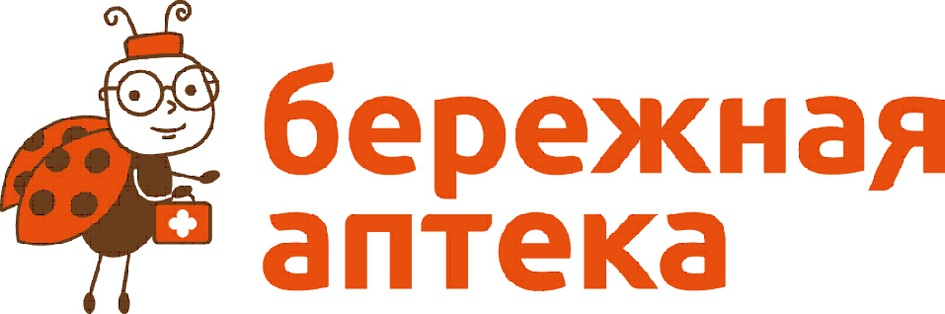 Требование: запретить использование ТЗ «Бережная аптека» (№ 469199), обязать изменить  фирменное наименование, исключив словесное сочетание «Бережная аптека».

АС ПК: Иск удовлетворить!
Смена доменного имени
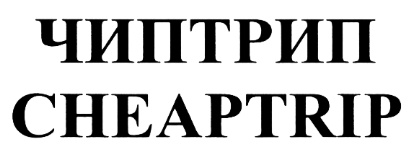 Дело № А50-7715/2015 

SIA «DOMELAT» (Латвия)  
VS
 ИП Тарбе К.З.
Требование: запретить использовать в сети Интернет и в доменном имени cheaptrip-perm.ru обозначение cheaptrip, взыскать компенсацию 100 000 руб.

АС ПК: запретить использовать, взыскать компенсацию 25 000 руб.
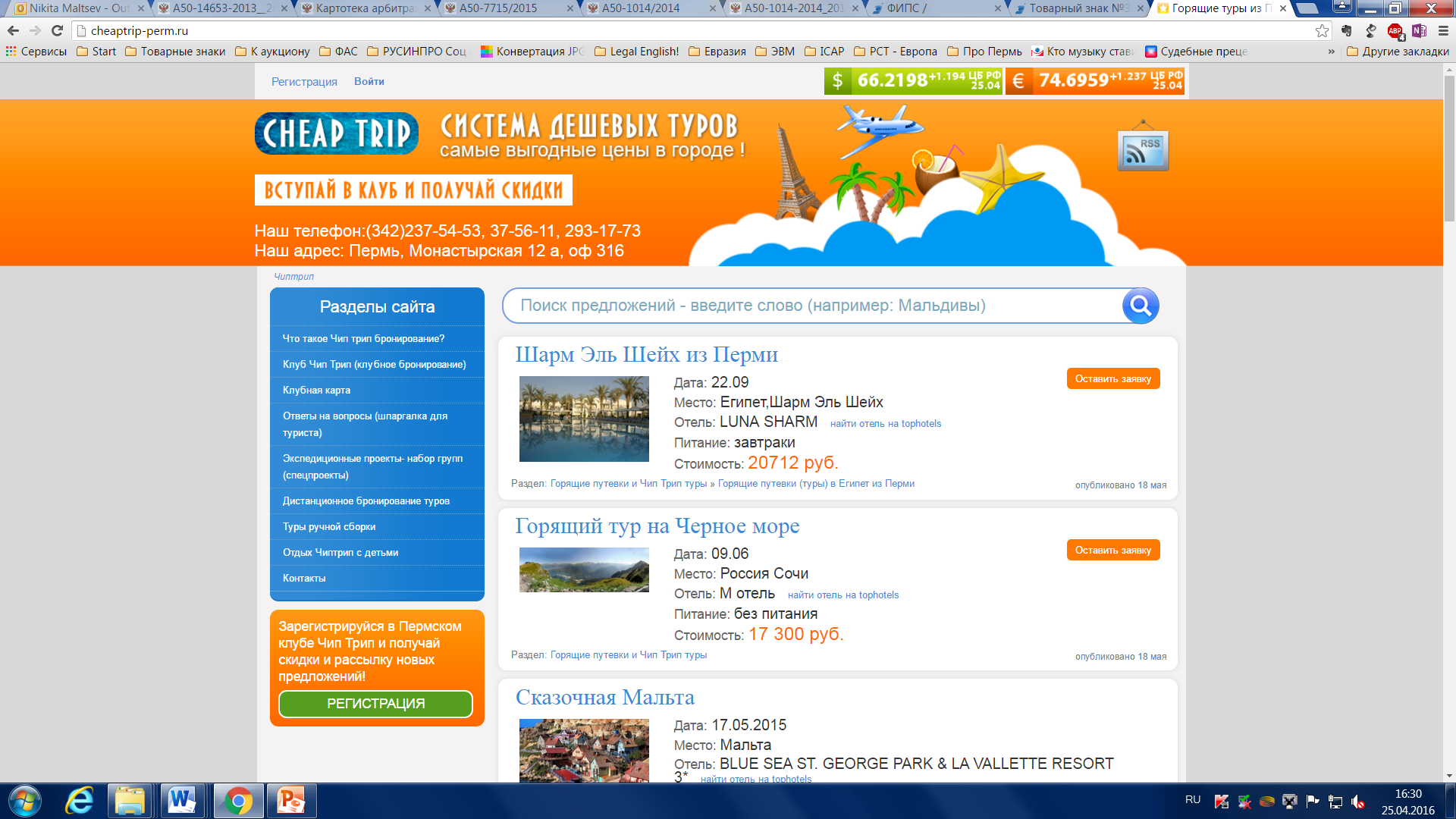 Как добыть доказательства?
Контрольная закупка.
 Нотариальный протокол осмотра сайта.
 Привлечение к административной ответственности
    (ст. 14.10 КоАП РФ).

+ иные…
НЕ ЗАБУДЬТЕ ПРО ПРЕТЕНЗИЮ
ФЗ №47 от 02.03.2016 г. внесены изменения в АПК РФ - введен обязательный досудебный претензионный порядок в арбитражных судах. 
Обратиться в суд можно будет только спустя 30 дней после направления претензии ответчику.
Законопроект предусматривает ряд исключений из этого правила. Претензионный порядок не обязателен по делам:
- о несостоятельности, по делам о присуждении компенсации за нарушение права на судопроизводство в разумный срок или права на исполнение судебного акта в разумный срок, по делам о защите прав и законных интересов группы лиц, по делам о досрочном прекращении правовой охраны товарного знака вследствие его неиспользования и по делам об оспаривании решений третейских судов.
Вступление в силу – 01.06.2016 г.
Что делать, если Вас обвиняют в нарушении прав на товарный знак?
Что делать если Вы получили претензионное письмо?
Изучить суть претензий
Проконсультироваться с юристом
Решить необходимо ли подготовить ответ
Изучить дополнительные действия (аннулирование товарного знака)
Проведение переговоров (если требуется)
Что делать если Вы получили исковое заявление?
Обратиться к юристу
Совместно изучить суть претензий
Выработать стратегию:
сбор доказательств
подготовка отзыва (возражений)
изучение возможности принятия контрмер (аннулирование товарного знака) 
решить необходимо ли провести переговоры с истцом
другие действия
Аннулирование знака
Взаимодействие с ФАС.
Злоупотребление правом.
Возражение в Палату по патентным спорам.
Взаимодействие с ФАС
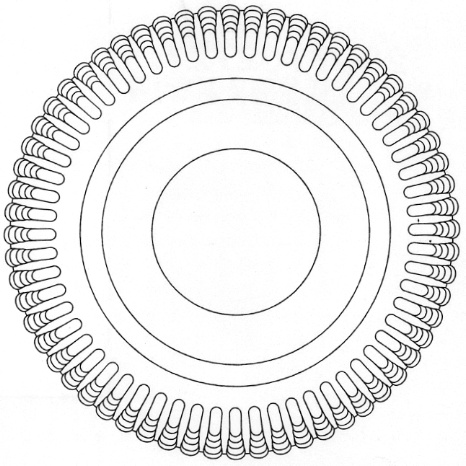 Правообладатель – ООО «ОСНОВАНИЕ-2»

Классы:
16 - изделия для упаковки бумажные или пластмассовые, упаковочный материал, пленки пластмассовые для упаковки.
30 - бисквиты, вафли, изделия кондитерские из сладкого теста, преимущественно с начинкой, изделия кондитерские мучные, изделия кондитерские на основе арахиса, изделия кондитерские на основе миндаля, конфеты, печенье, пряники, сухари, торты фруктово-ягодные.
ТЗ № 353185
Порядок действия
ИП Соколов В.А. и ООО «Матрица» против ООО «ОСНОВАНИЕ-2»

Конкуренты на рынке производства и реализации упаковок для тортов из ПВХ.

2003 год – начало производства упаковок для торта ТБ 201 и ТБ 202

2007 год – дата подачи заявки на товарный знак.

2008 год – получение товарного знака, предъявление претензий контрагентам ИП Соколов.
ОБРАЩЕНИЕ В ФАС
Решение по делу № 006-11-А от 30.09.2011 года:
«… Признать действия ООО «Основание -  2»,  связанные с приобретением и 
использованием исключительного права на товарный знак №353185 по классам 16  и 30  
МКТУ,  актом недобросовестной конкуренции,  запрещенным частью 2  статьи 14  
Федерального закона от 26.07.2006  № 135-ФЗ «О защите конкуренции».

Рекомендовать ИП Соколову В.А.  и ООО «Матрица» направить настоящее решение в Роспатент для признания недействительным предоставление правовой охраны товарному знаку по свидетельству №353185»

Палата по патентным спорам (30.03.2012) - Правовая охрана товарному знаку по свидетельству № 353185 признана недействительной полностью.
Пересмотр по вновь открывшимся
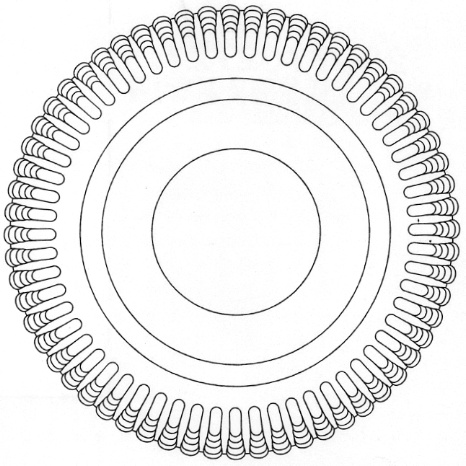 Дело № А50-42633/2009 

ООО «Основание-2»  
VS
 ИП Ахметов Н.Р.
ИП Ахметов А.Н.
Требование: запретить использовать, уничтожить контрафактный товар, взыскать компенсацию.

Решения АС ПК:
24.11.2010 года - иск был удовлетворен (в целом).
09.08.2012 года – решение от 24.11.2010 отменено по вновь открывшимся обстоятельствам
31.08.2012 года – в иске отказать.
Красное & Белое или Белое & Красное?
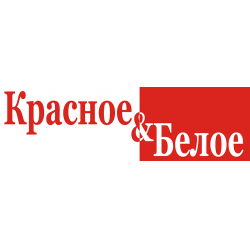 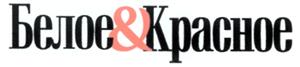 Дело № А50-14653/2013 

ООО «Инвина-Опт»  
VS
 ООО «Бета Пермь»
ООО «Альфа Пермь»
«…ответчики неправомерно используют в качестве коммерческого обозначения для индивидуализации услуг по розничной реализации алкогольной продукции обозначение «Красное&Белое», которое сходно до степени смешения с товарными
знаками истца».

Требование: запретить использовать, уничтожить контрафактный товар, взыскать компенсацию.

АС ПК: В удовлетворении исковых требований отказать.
ОПРАВДАННЫЕ ИНВЕСТИЦИИ
Надежная защита бренда компании
Борьба с недобросовестнымиконкурентами
Продажа франшиз


Регистрация товарного знака:

От 30 тыс. руб.
Незащищенное имя компании
Нет возможности боротьсяс контрафактом
 Продажа франшиз


Отсутствие товарного знака:

Выплата компенсации до 5 000 000 руб.!
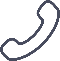 +7 (342) 259 54 39
+7 (342) 259 54 39
MaltsevN@gorodissky.ru

614000, г. Пермь, ул. Петропавловская, 41, оф. 215www.gorodissky.ru
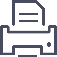 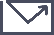 Юридическая фирма « Городисский и Партнеры»
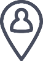 Спасибо за внимание!
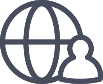 © ООО «Юридическая фирма Городисский и Партнёры», 2016